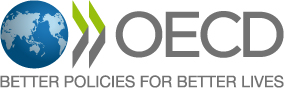 A Toolkit on Budget Transparency:for integrity, openness and sound budgeting
Ruben Werchan

Joint meeting of CESEE SBO / OGP Fiscal Openness Working Group
Ljubljana, June 28-29 2016
Overview
Background -  Why a toolkit? 

The content and the structure of the toolkit

Further steps
The G20 Context
Background of G20 Anti-corruption Working Group (ACWG):Implementation Plan 2015-16
“Promoting greater budget transparency and fiscal openness plays an important role in anti-corruption efforts, including by deterring illicit diversions of public money by corrupt officials and promoting good governance”
“Promoting greater budget transparency and fiscal openness has important links to the G20 resilience agenda, including by fostering greater public confidence in the stability and soundness of public finances.” 
“develop a G20 practical toolkit on budget transparency”
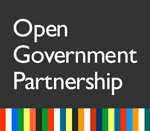 Do we need more rules for budget transparency?
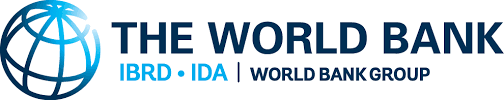 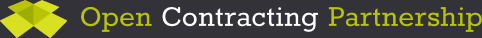 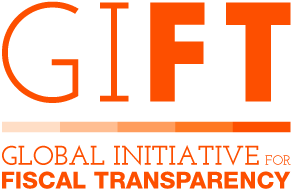 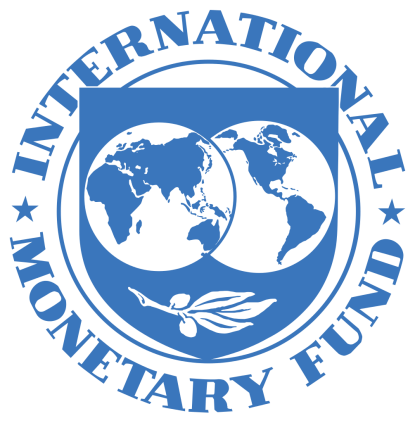 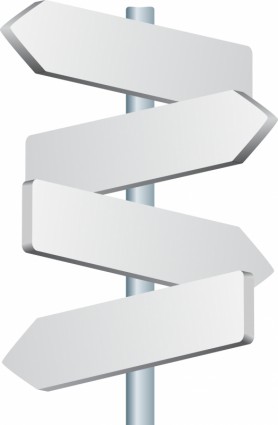 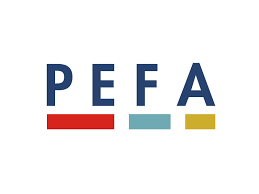 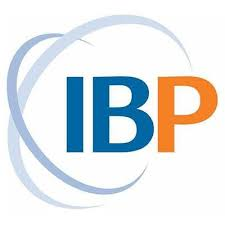 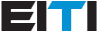 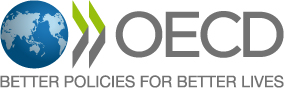 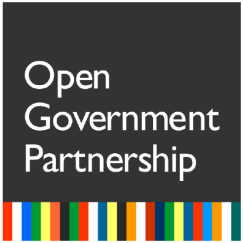 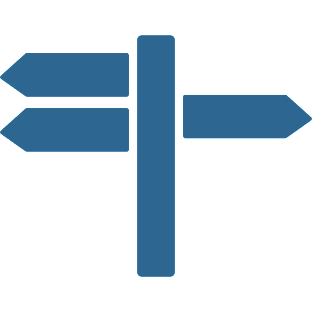 3 useful roles for a “toolkit”
Help to self-assess level of budget transparency, and to plan and implement transparency-focused reforms

Reinforce key messages by bringing together the insights of the international community of budget transparency

Provide a gateway to resources that are already available across the international community
So, what does it look like?
?
Structured in five institutional spheres
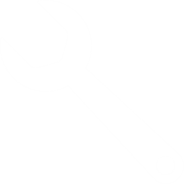 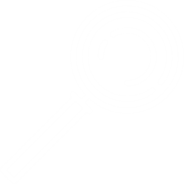 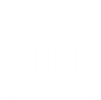 A
B
C
D
E
F
G
H
I
J
K
L
Making the budget more inclusive and participative
Including the right financial information in budget reports
Benefiting from parliamentary engagement and scrutiny
Supporting parliamentary capacity
Monitoring and control of budget execution
Supporting the role of the Supreme Audit Institution
Designing effective Independent Fiscal Institutions
Making the budget accessible to the public
Using open data to support budget transparency
Opening up public contracting and procurement
Providing useful budget reports
during the annual cycle
Revenues and expenditures in resource endowments
Parliamentary
Involvement
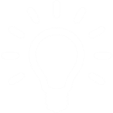 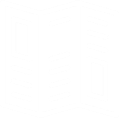 Government 
Reporting
Independent 
Oversight
Budget Transparency
Toolkit
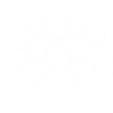 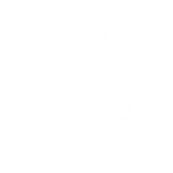 Openness and
Civic Engagement
Interaction with the 
Private Sector
Structure of the Chapters
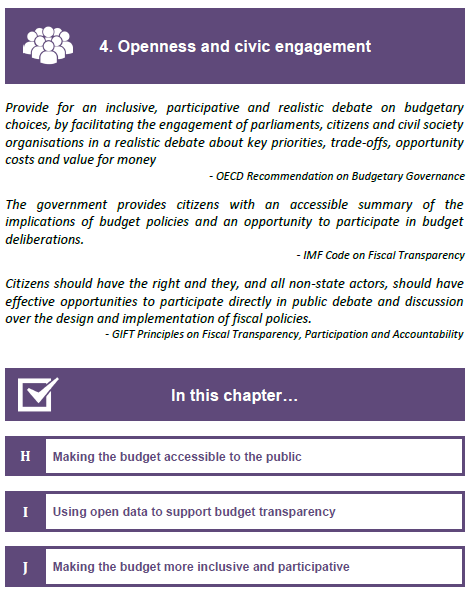 Colours and icons for easy navigation within the document.
Quotes from publications of leading institutions in the area to highlight the relevance of the topic
Overview of the chapters content
Chapters and sections
4. Openness and Civic Engagement
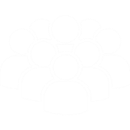 J
Making the budget more inclusive and participative
What opportunities do different institutions have to foster participation?
How can realistic and relevant public participation be enabled and encouraged? 
How to design a participation process that is best suited to deliver meaningful, substantive contribution?
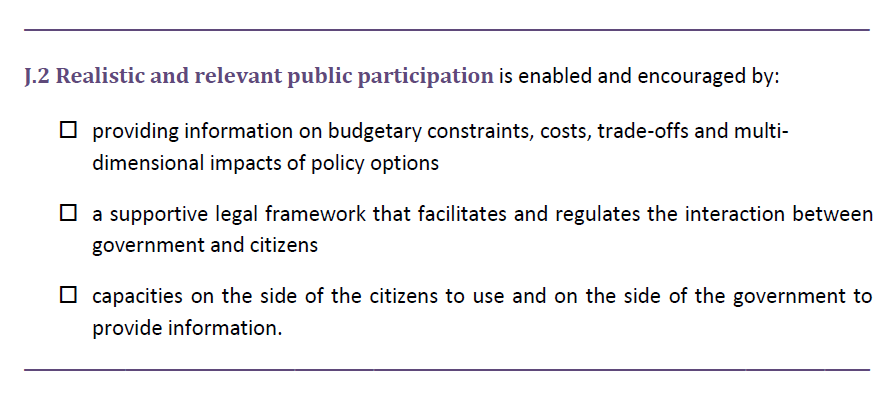 Country Examples and Key References
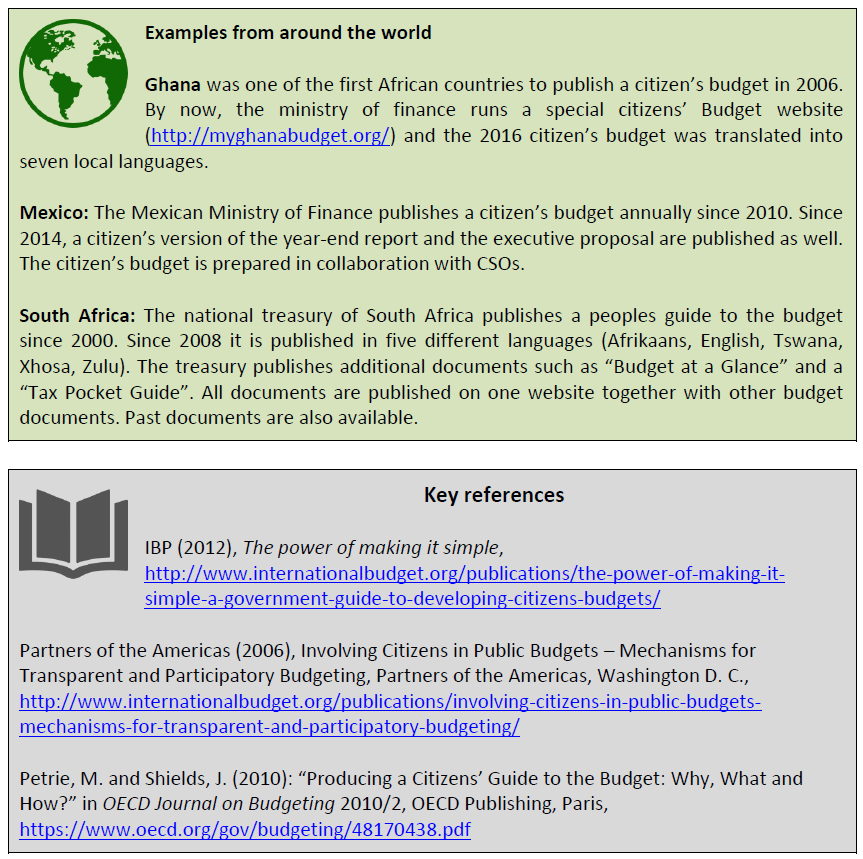 Examples of how different countries have implemented a certain policy.
A list of key references to direct the reader towards more in-depth documents.
Link to the Budget Cycle
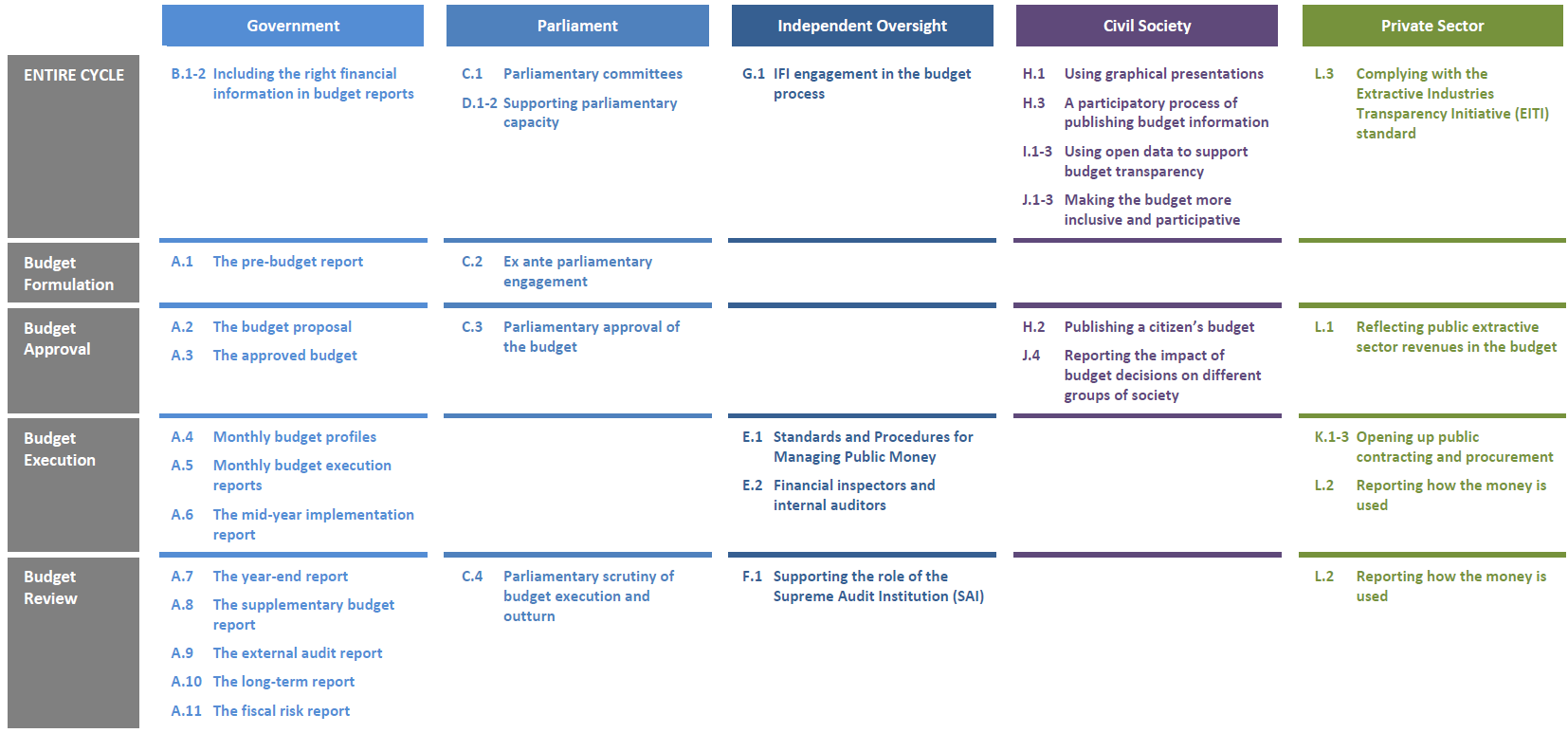 Why did we chose this approach?
Over-riding principle: short and sweet
broaden concept of budget transparency
Traditionally: making budget by government
Toolkit: Roles by diverse player:budget execution + open government + anti-corruption
Country examples – teasers
Further steps
Have received a lot of feedback over the past weeks
review the toolkit in light of this feedback
Incorporate the feedback where appropriate
Will further improve the existing document
Ideal scenario: a toolkit that is genuinely useful, and that is developed and maintained on collaborative principles
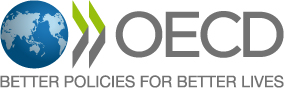 Thank you for your attention!
Contact:Jaehyuk Choi			
Jaehyuk.CHOI@oecd.org